Детский сад № 26 «Аленький цветочек»

2 группа раннего возраста «Гномики»

                   



  
   г.Пятигорск,2022 г.
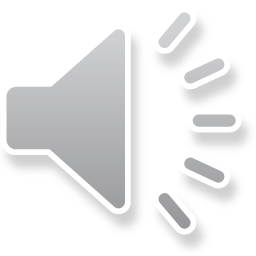 Мы маленькие гномики,
 Живем все вместе в домике
Здесь всегда тепло, уют, 
Нас всегда с любовью ждут! 
В группе гномики живут, 
Здесь танцуют и поют,
 Незаметно подрастают 
Сказки слушают, играют. 
Детский сад- второй наш дом!
 Как тепло уютно в нём.
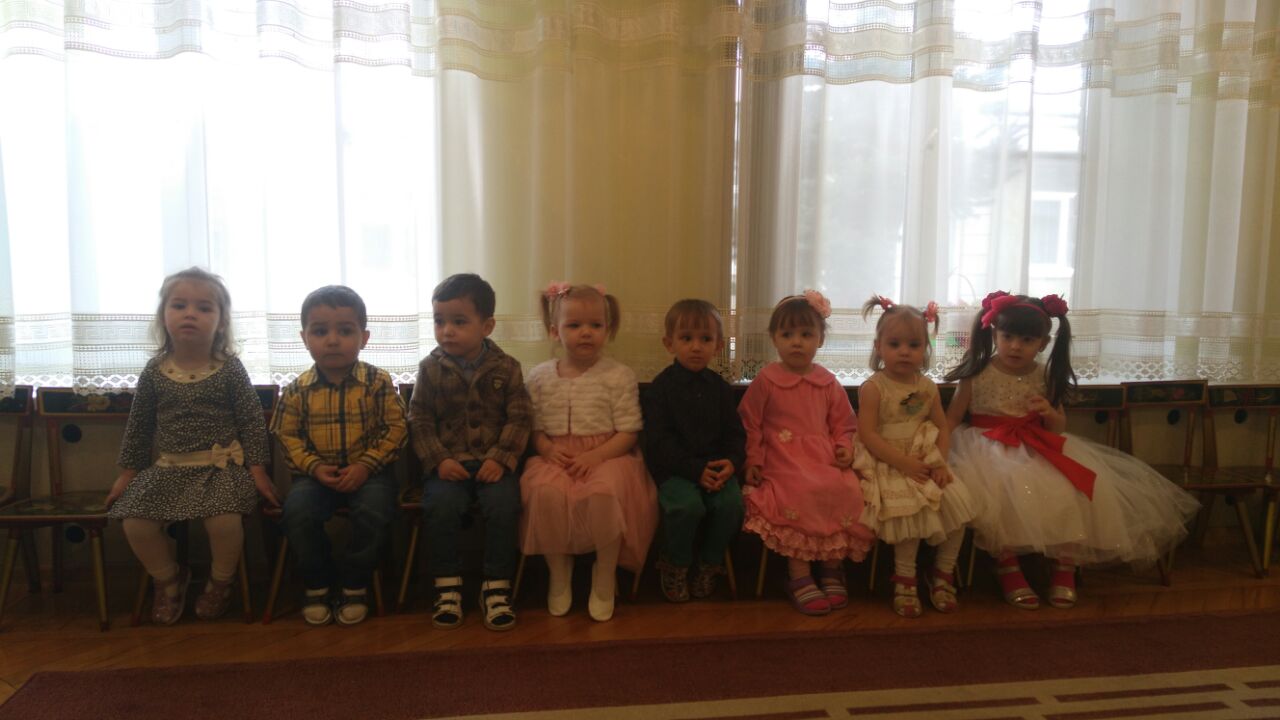 В детском садике своем,
 Замечательно живем!
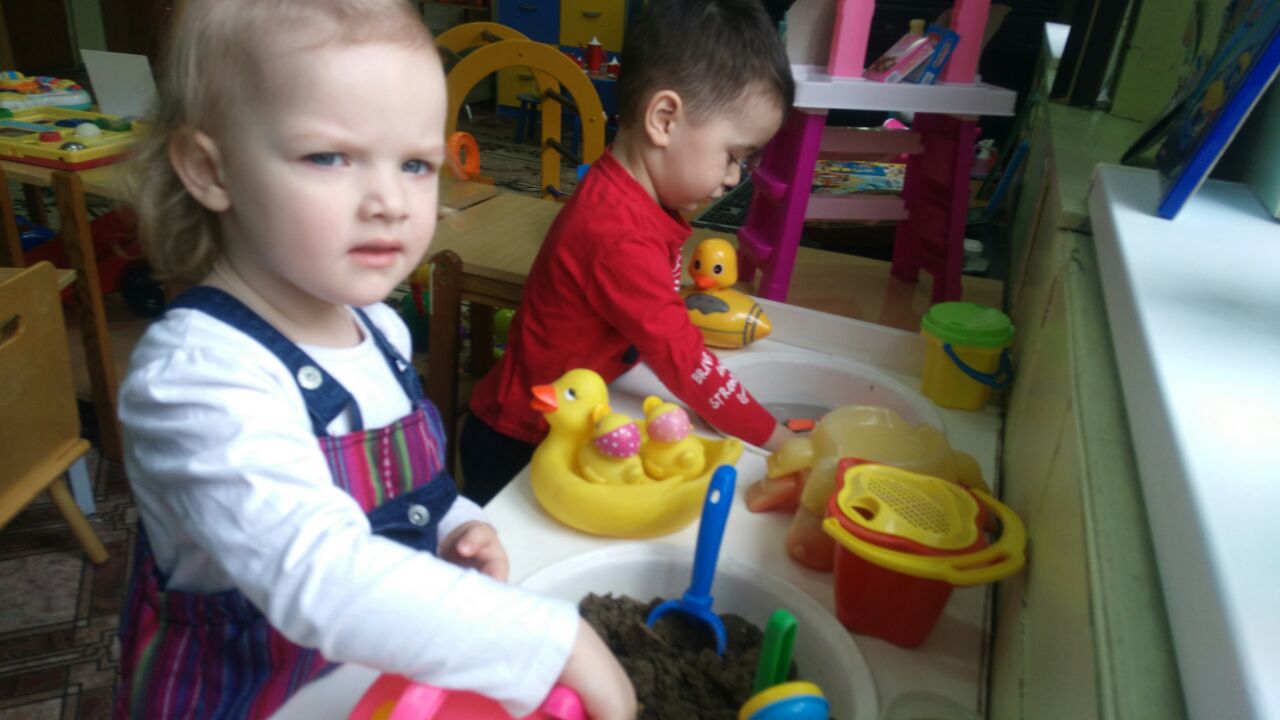 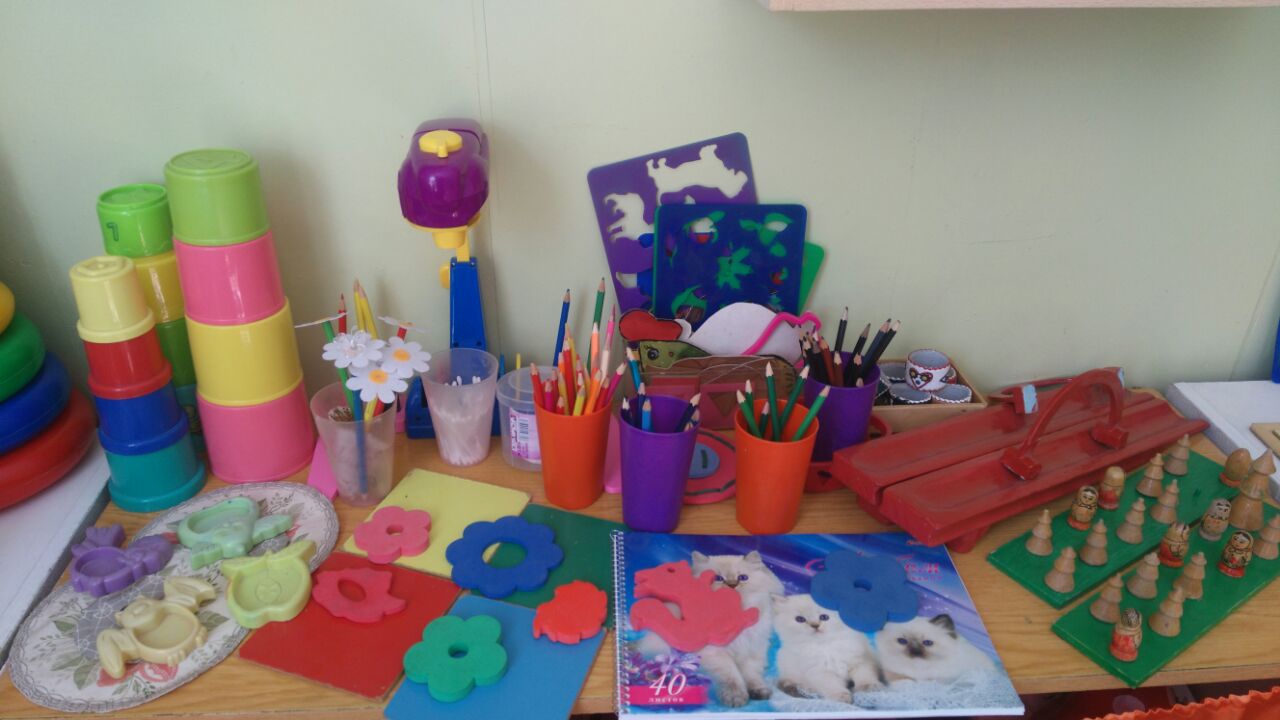 Мы и лепим, 
и рисуем!
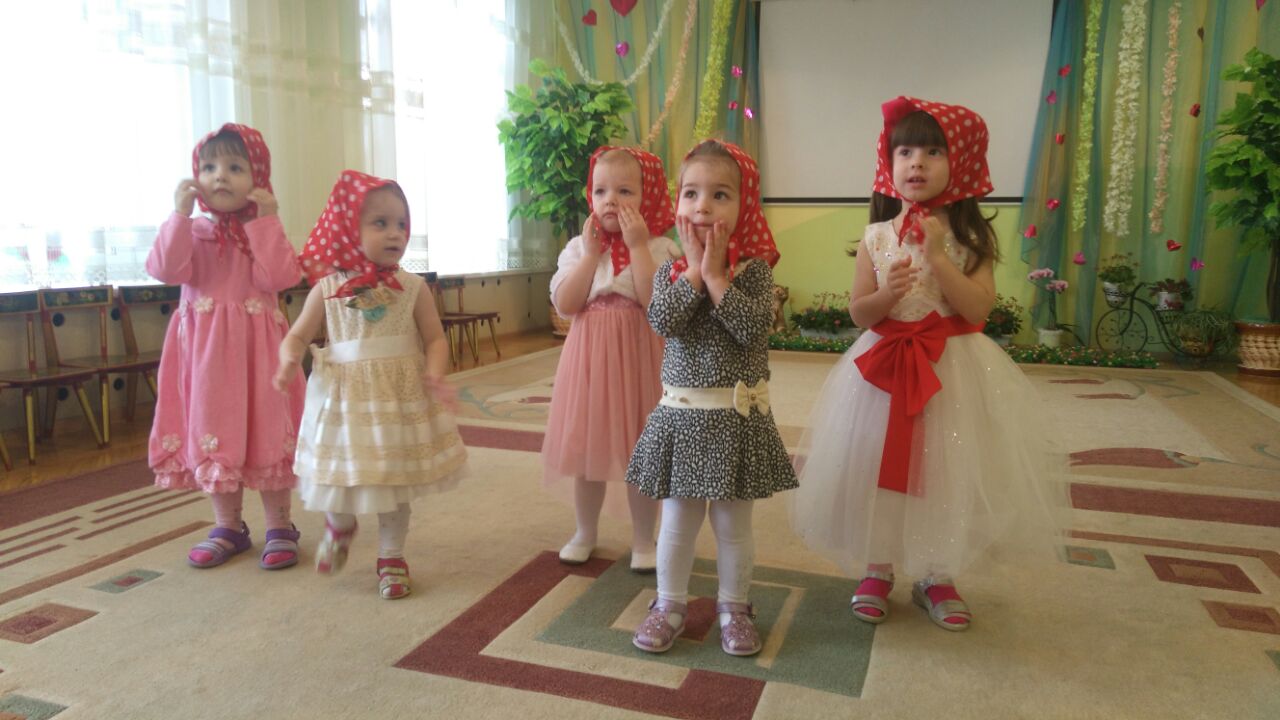 И танцуем, 
и поём!
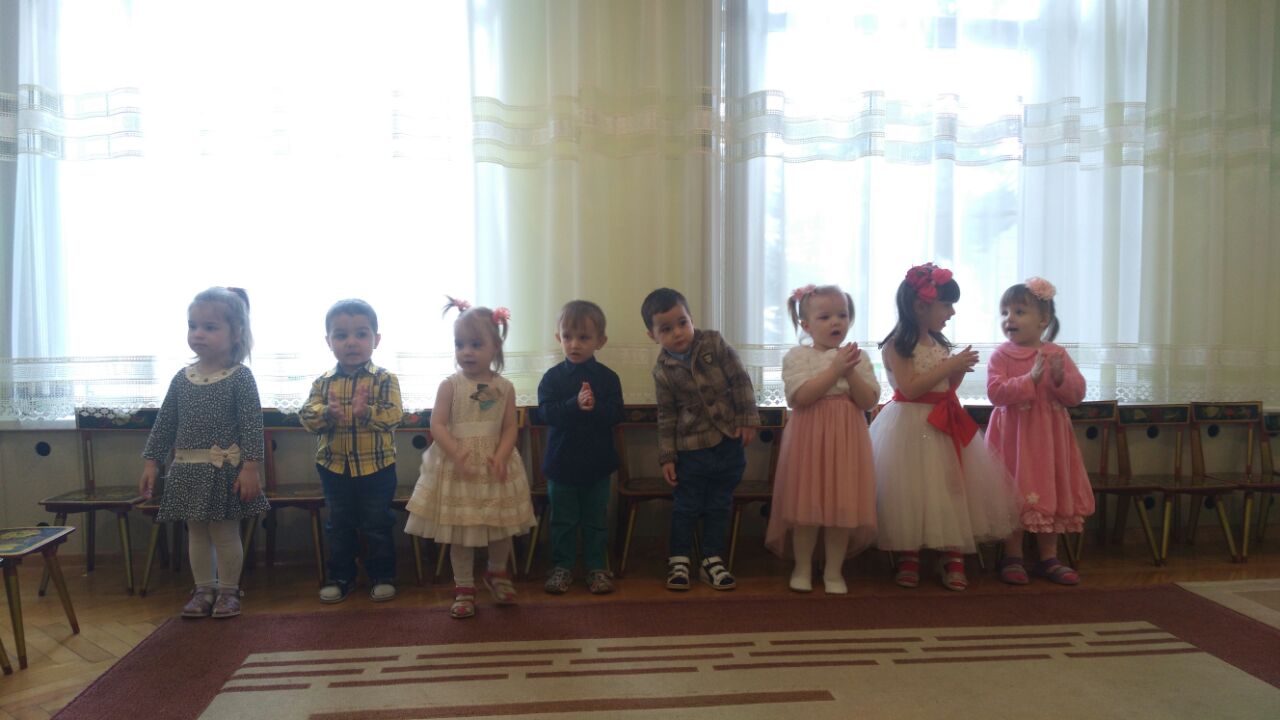 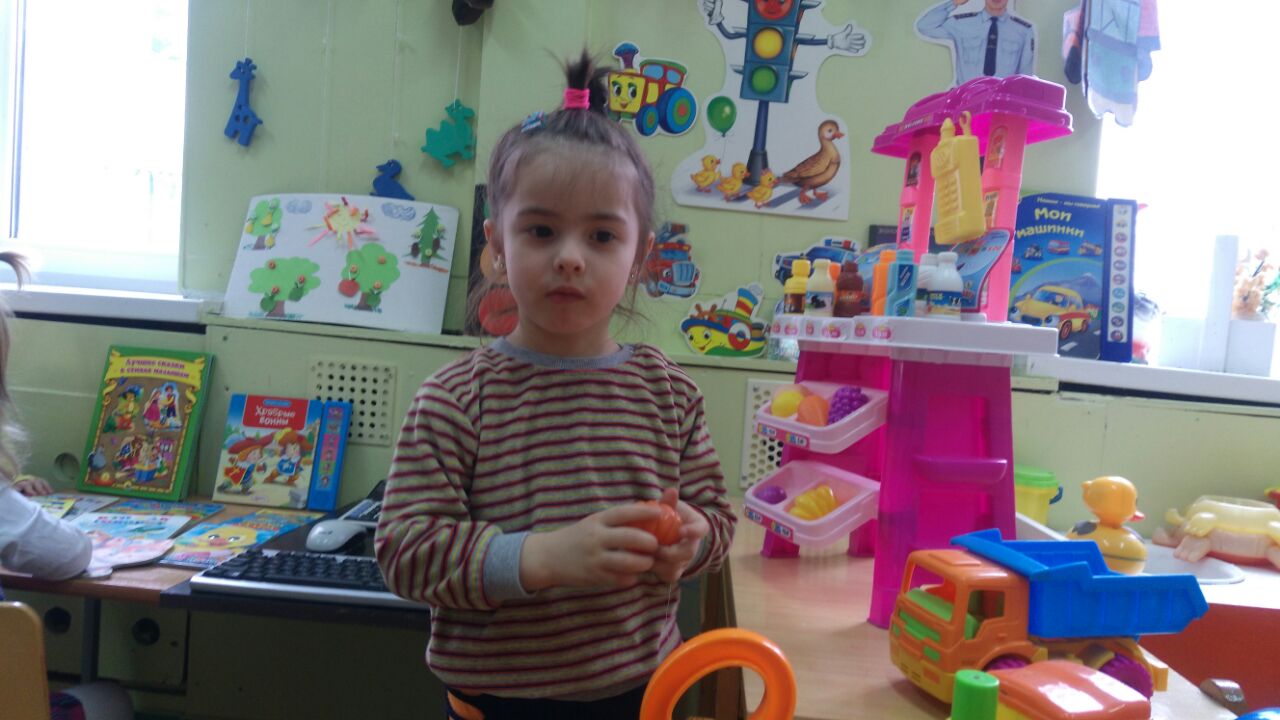 В игры разные играем,  
Всех с собою приглашаем!
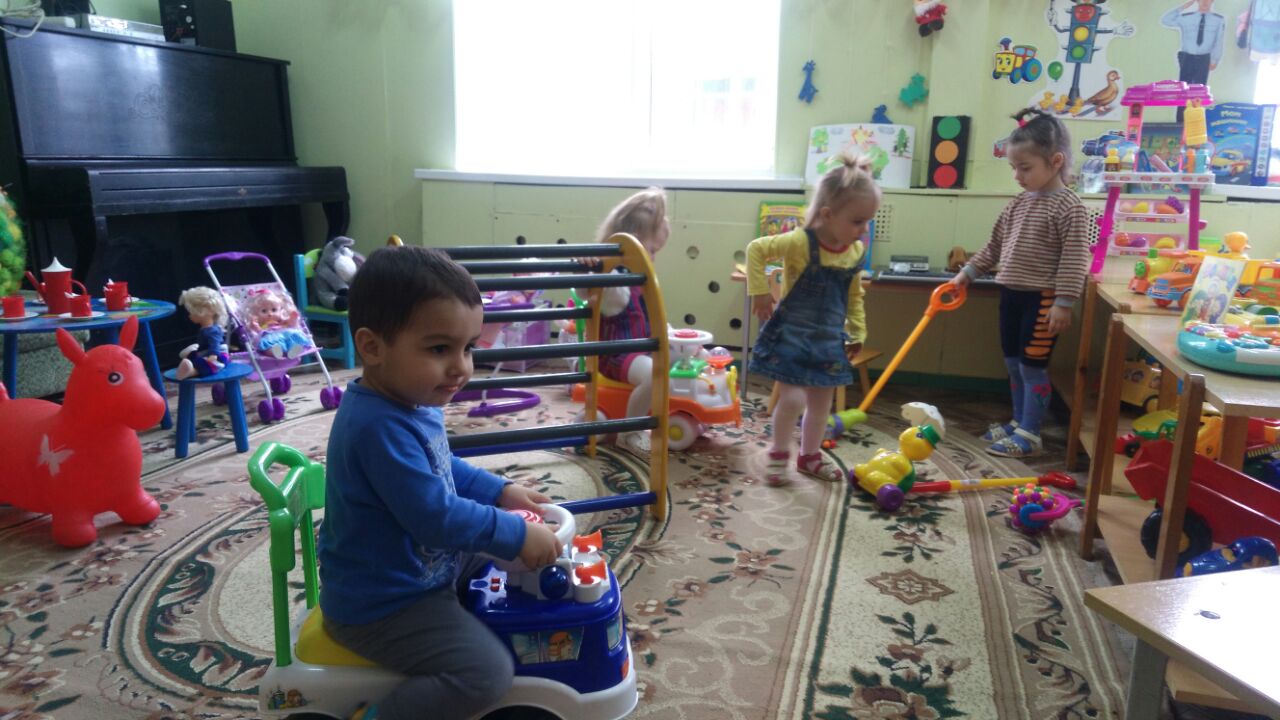 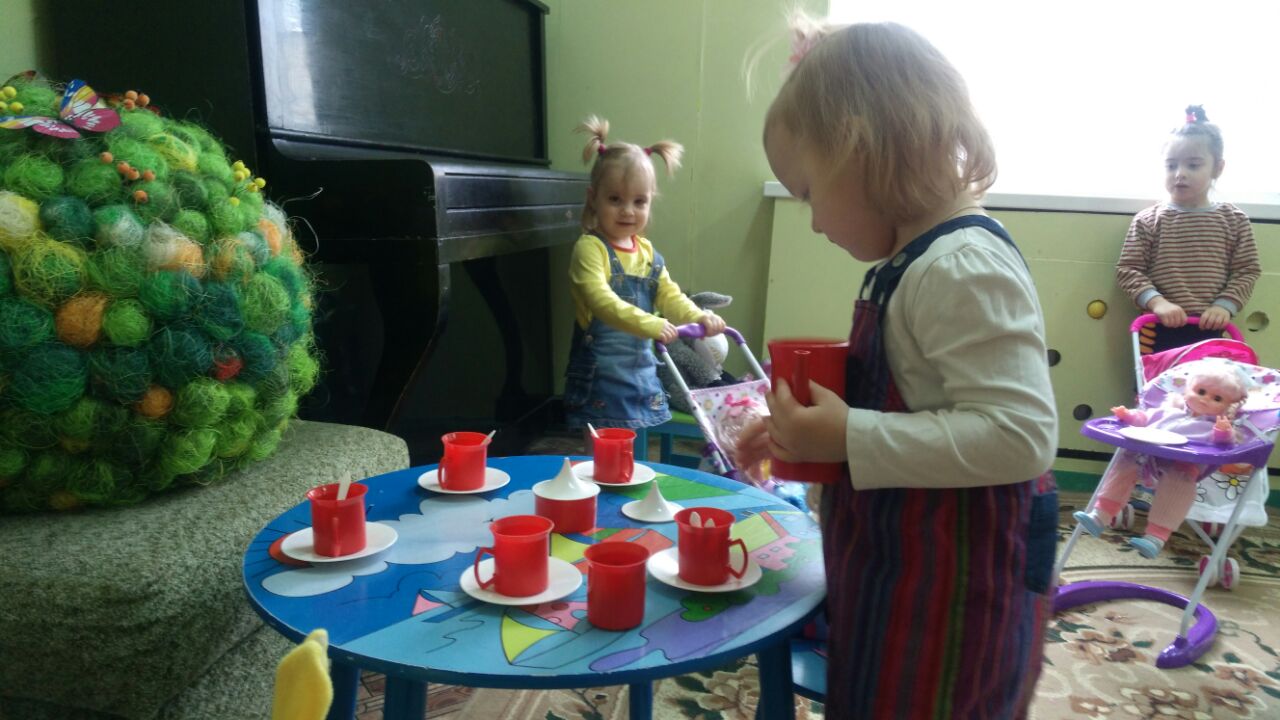 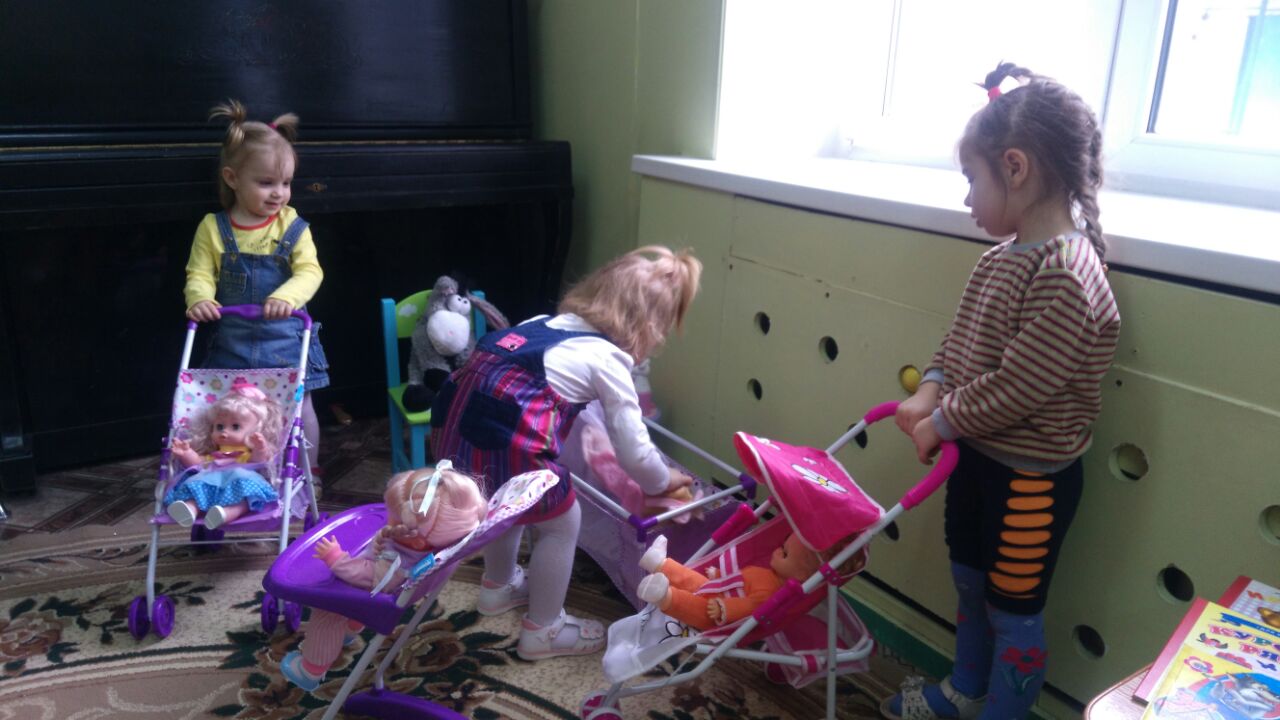 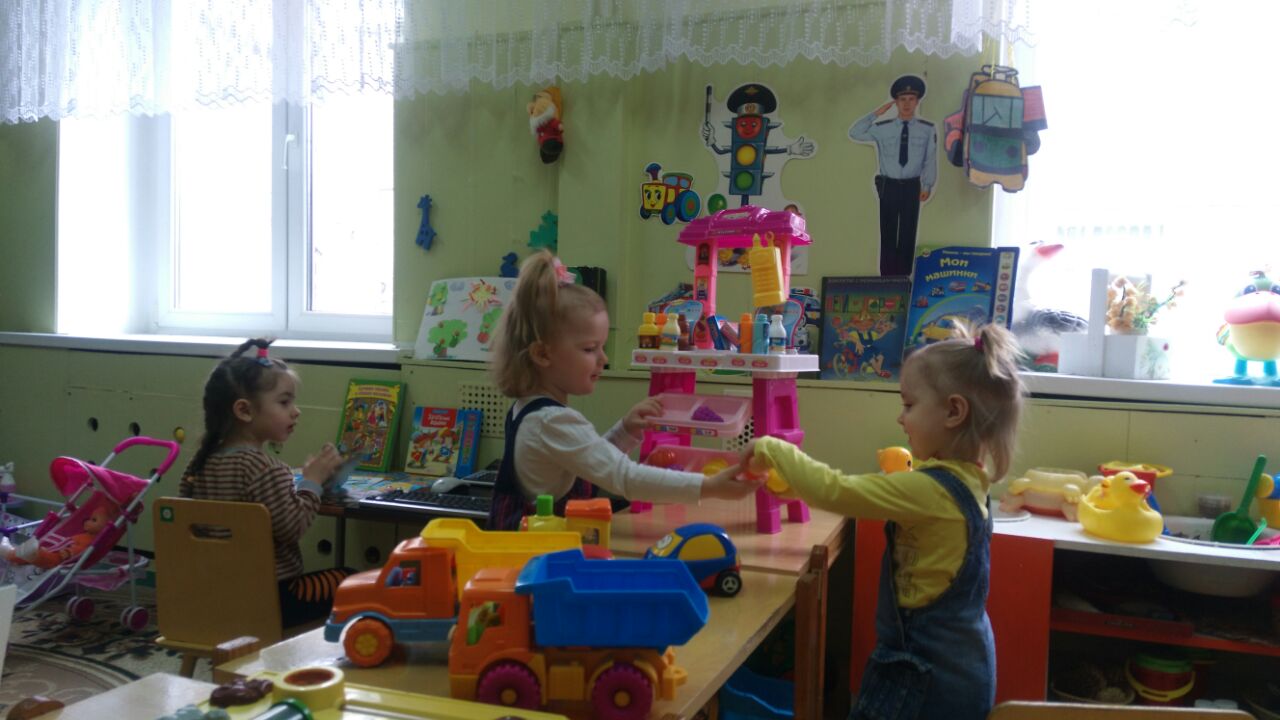 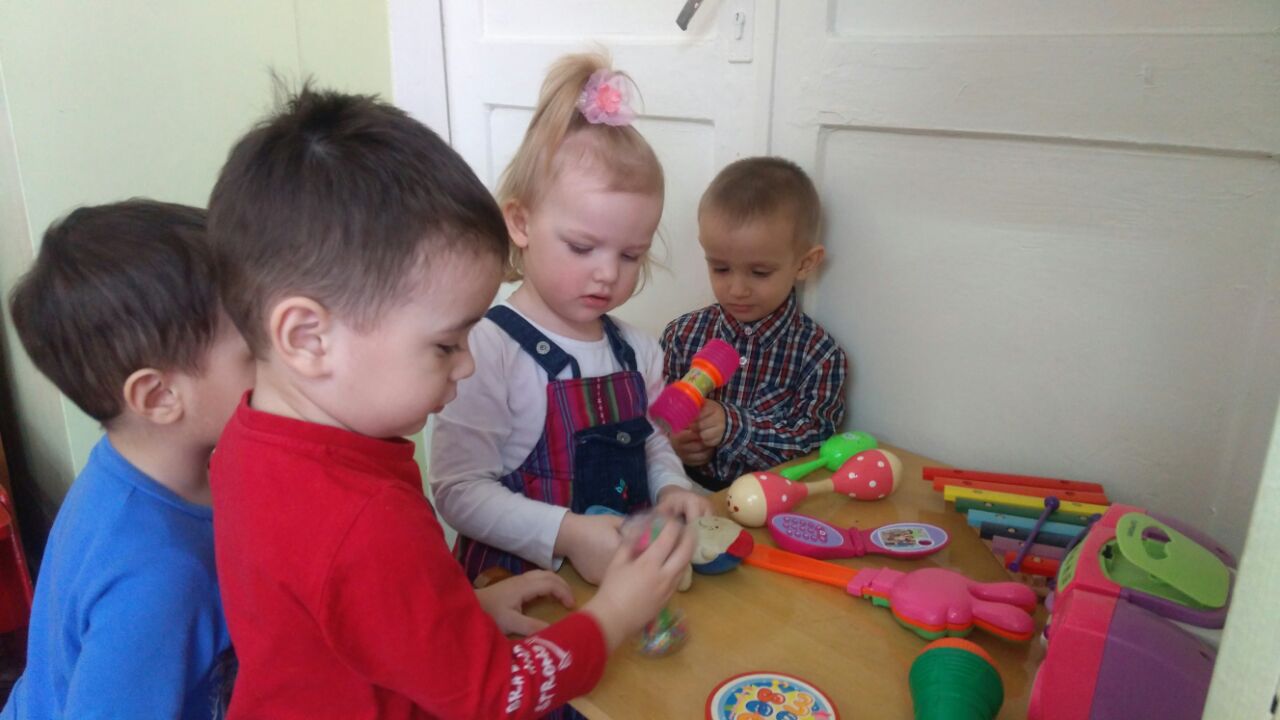 Любим все мы выступать, и на музыкальных инструментах играть.
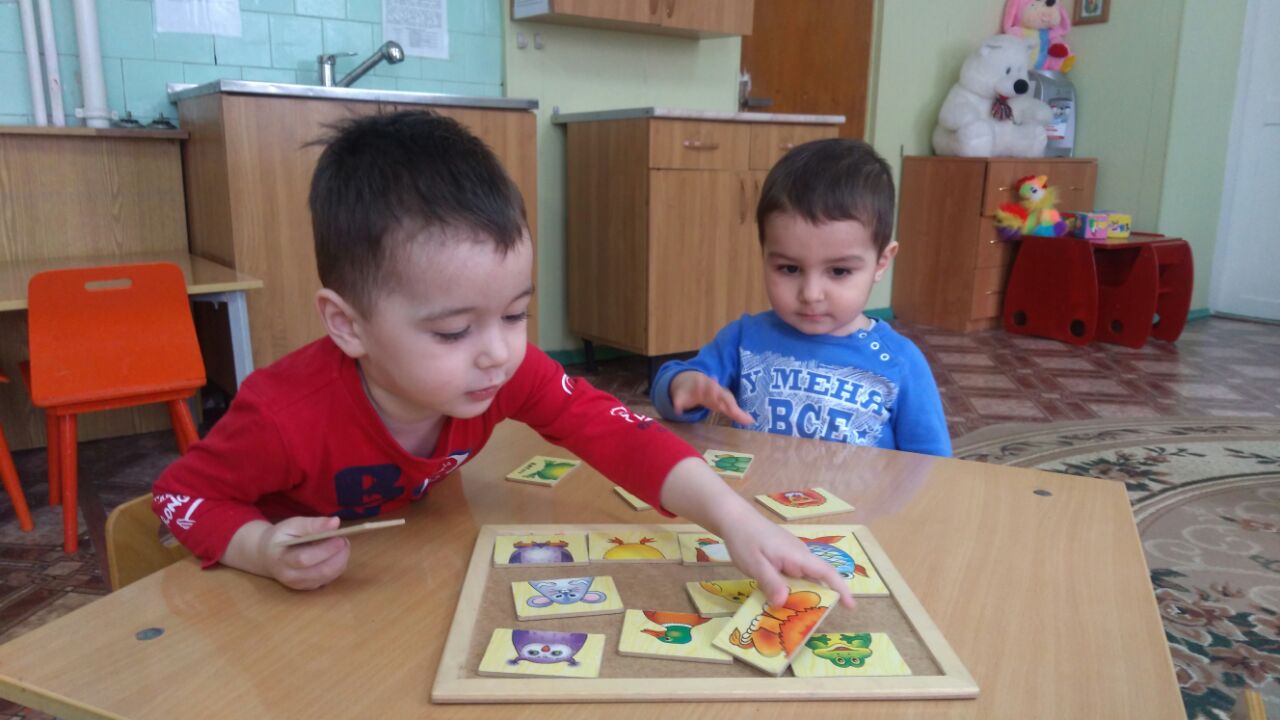 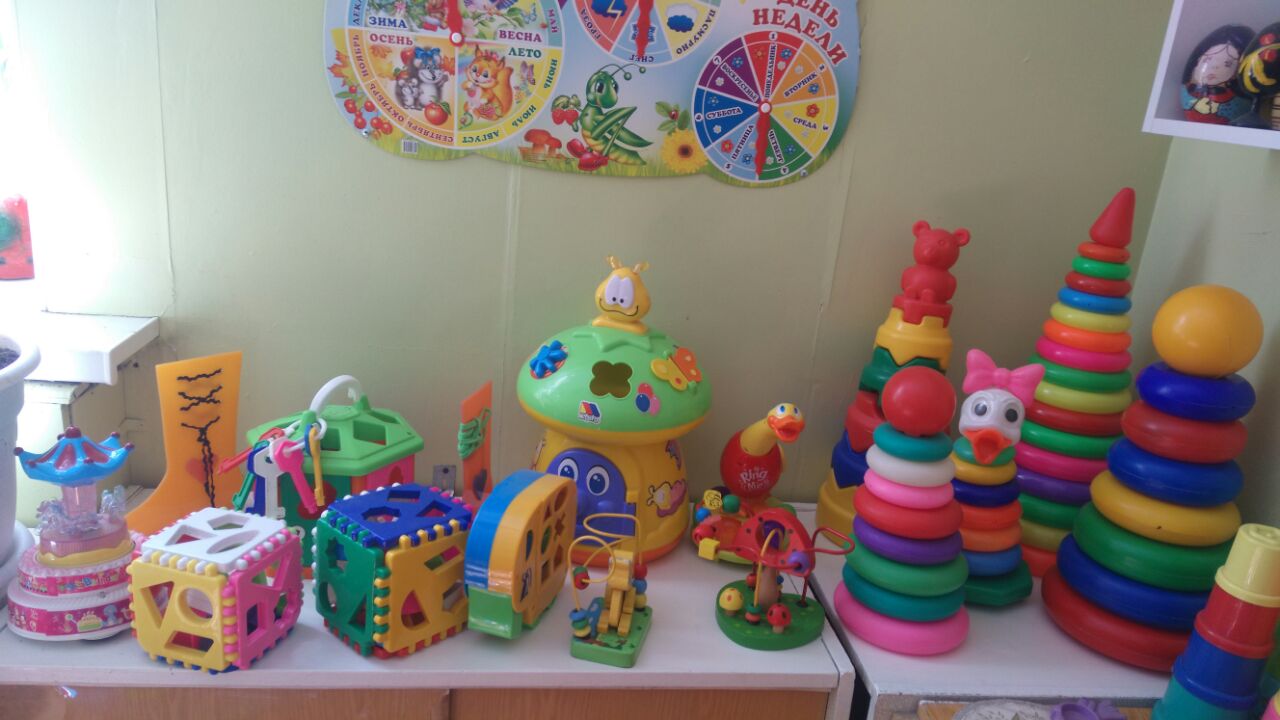 Воспитатель помогает 
 Много нового узнать. 
 Учимся мы здесь, играя, 
 Легче мир так познавать.
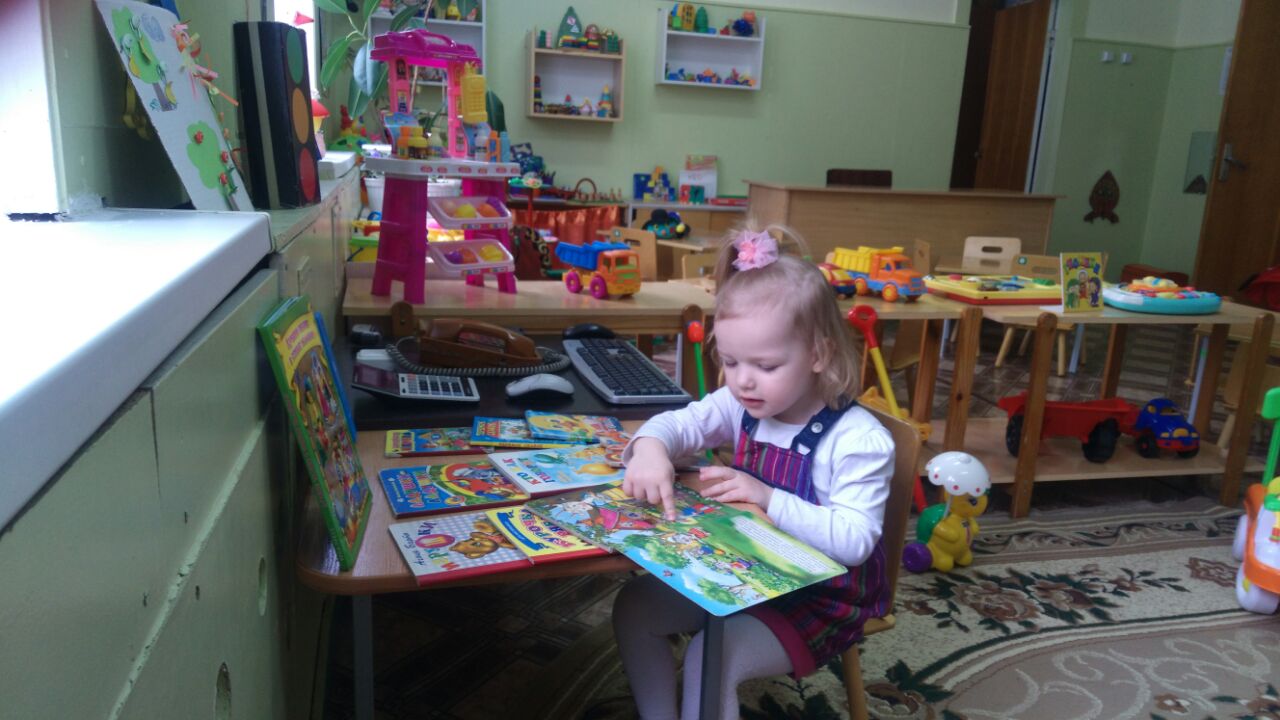 Сказки здесь покажем вам, «Три медведя», «Колобок»,
 И конечно «Теремок».
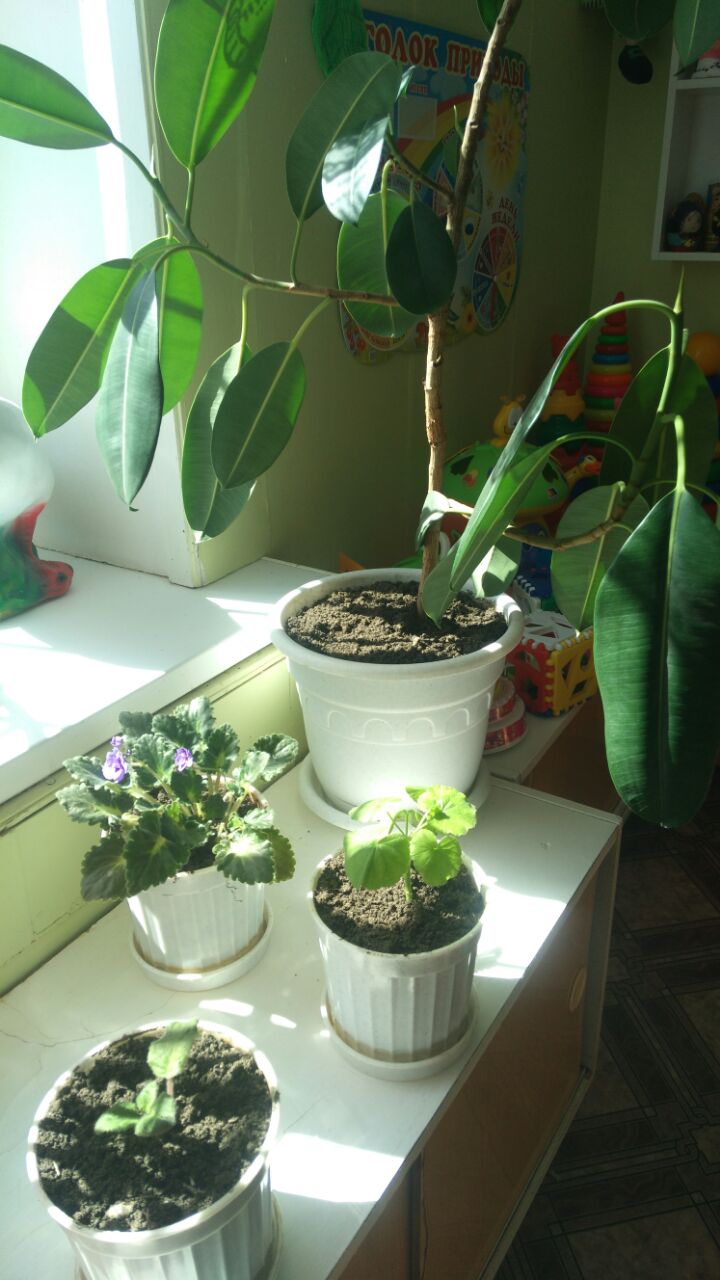 Здесь зелёные ладошки, Протянули к нам цветы,
 Мы их дружно поливаем, Посмотрите, хороши!
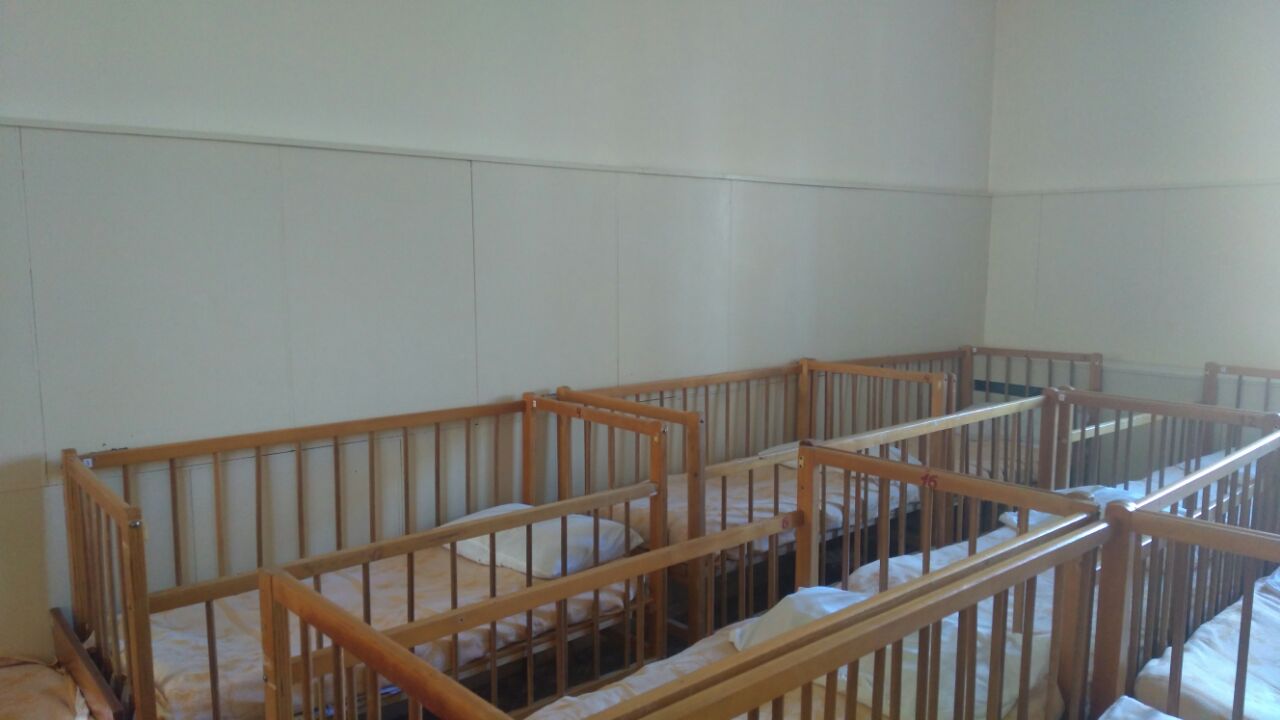 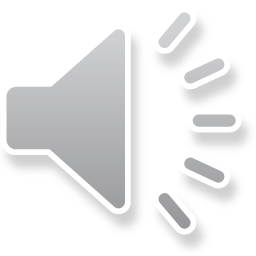 Спальня - это царство сна,
Спать ребятам всем пора.
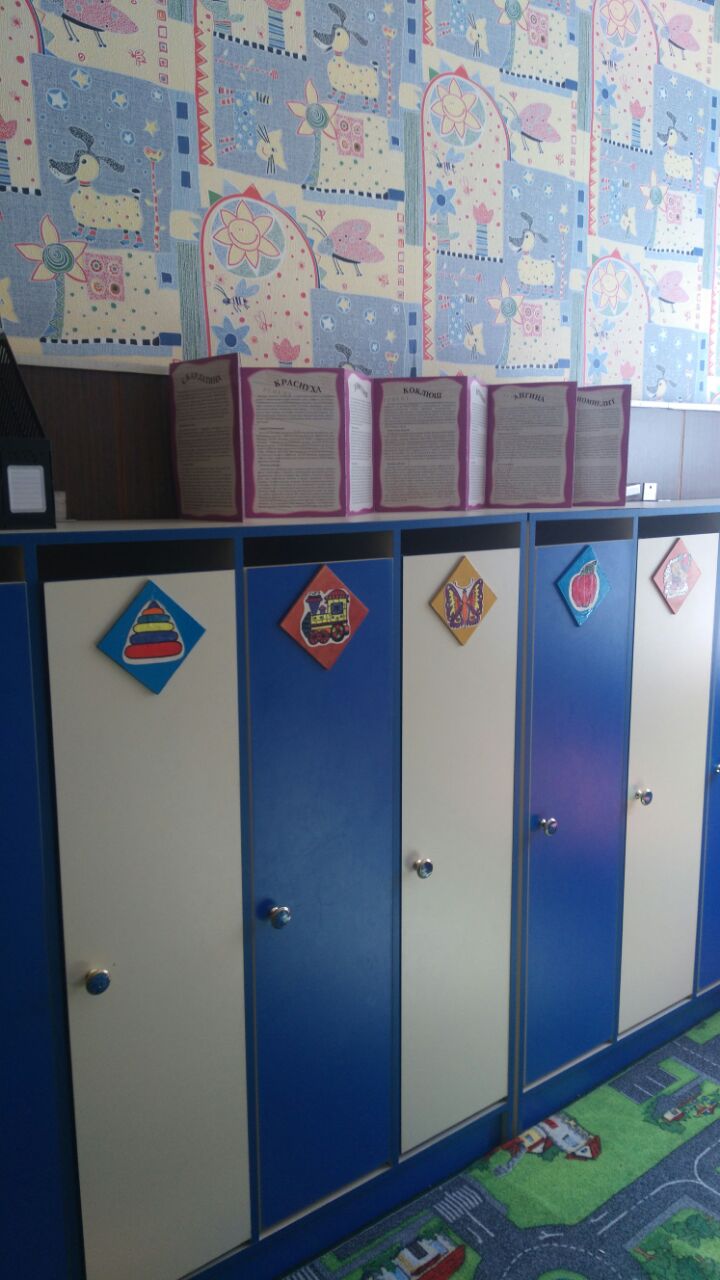 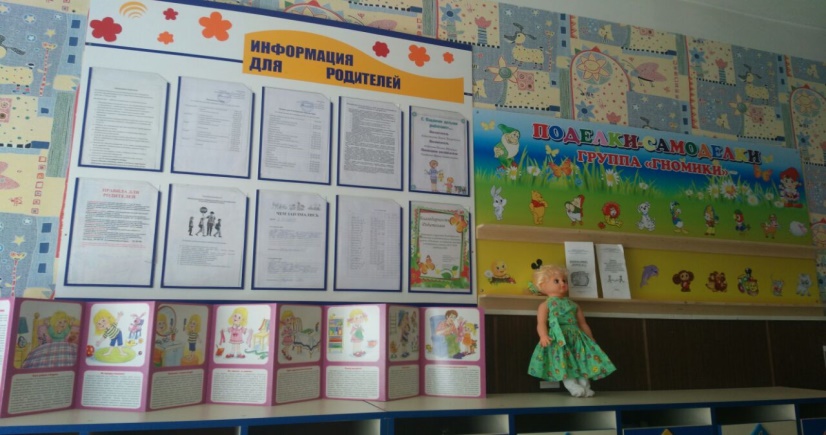 В раздевалке шкафчики.
В них пальто и шарфики,
Туфли,шапочки,ботинки,
А на шкафчиках картинки:
Знаю я зачем картинки!
Чтоб не путали ботинки,
Туфли,шапочки,пальтишки
Озорные ребятишки.
До новых встреч!